Ugovor o ustupanju i raspodjeli imovine za života ostavioca
Ugovor o ustupanju i raspodjeli imovine za života ostavioca
čl. 135. – 145. ZN FBiH

ugovor između pretka i njegovih potomaka koji bi bili nasljednici. Evtl. može biti obuhvaćen i bračni partner

nužna saglasnost svih potomaka, ali ne moraju svi biti obuhvaćeni UURIZŽO, odnosno mogu biti obuhvaćeni i u nejednakim omjerima
Ako bračni partner nije obuhvaćen, ima pravo na neokrnjen nužni dio (čl.141. ZN)

strogo formalan pravni posao – forma notarski obrađene isprave (?)
Ugovor o ustupanju i raspodjeli imovine za života ostavioca
dvostrani ugovor koji je u pravilu dobročin

mogućnost ugovaranja lične služnosti, prava doživotnog stanovanja, zabrane otuđivanja i sl.  time ovaj ugovor ne postaje teretni
Ugovor o ustupanju i raspodjeli imovine za života ostavioca
Nasljednopravne posljedice:

imovina obuhvaćena UURIZŽO ne ulazi u sastav zaostavštine*

potomci ostavioca nisu nasljednici po osnovu UURIZŽO
Ugovor o ustupanju i raspodjeli imovine za života ostavioca
Imovina obuhvaćena UURIZŽO ne ulazi u sastav zaostavštine
     OSIM:
kada svi potomci nisu dali saglasnost i 
kada bračni partner nije obuhvaćen ugovorom

NAPOMENA – u ovim slučajevima ugovor ostaje na snazi, ali se  njime obuhvaćena imovina obračunava kao poklon (ulazi u obračunsku vrijednost zaostavštine)
Ugovor o nasljeđivanju
Kriterij podjele nasljednopr. Poredaka u evropi je dozvoljenost ugovora o nasljeđivanju
Romanski pravni poreci
Bazirajući se na Rimskom pravu ne dozvoljavaju ugovor o nasljeđivanju
Doktrina u bivšoj SFRJ a i ZN se u ovom kontekstu priklanjali romanskim zemljama 
Ovaj ugovor je izričito zabranjen u svim državama sljednicama SFRJ osim u FBiH
Germanski pravni poreci 
Dozvoljavaju ugovor o nasljeđivanju ali u različitim dometima 
Austrija samo između bračnih partnera
Njemačka bez ograničenja
Ugovor o nasljeđivanju vs. sloboda testiranja
Gotovo jednoglasan stav doktrine u zemljama bivše SFRJ da ugovor o nasljeđivanju nije dozvoljen
Glavni argument: Ograničenje slobode testiranja 
Ugovor je jači pravni osnov od testamenta!
Prevazilaženje problema kroz normiranje mogućnosti jednostranog raskida/opoziva + okolnosti koje izazivaju prestanak ugovora o nasljeđivanju ex lege i propisivanje stroge forme
Autonomija volje kao istovremeni argument pro et contra ugovora o nasljeđivanju!
Pro et contra ugovora o nasljeđivanju
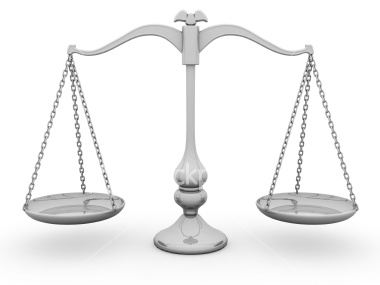 Sloboda ugovaranja
Sloboda testiranja
Nasljedno-pravni ugovori u pravu BiH
Ugovor o doživotnom izdržavanju, ugovor o ustupanju i raspodjeli imovine za života de facto korišteni kao sredstva zaobilaženja zabrane zaključenja ugovora o nasljeđivanju 
Sporazum između potomka i pretka o odricanju od nasljedstva za života pretka je jedan vid ugovora o nasljeđivanju
Mali korak do uvođenja ugovora o nasljeđivanju!
Pojam i karakteristike
Ugovor kojim se ugovorne strane međusobno određuju za nasljednika ili jedna strana određuje drugu, što ova prihvata 
Moguć samo između bračnih i vanbračnih partnera, te budućih bračnih partnera ali pod suspenzivnim uslovom 
Strogo lični, strogo formalni pravni posao 
Novi pravni osnov pozivanja na nasljeđivanje i to sa jačom pravnom snagom od testamenta!
Ugovor o nasljeđivanju              Testament
Ograničen krug lica 	
Jednostrano neopoziv (uz izuzetke)
Forma notarski obrađene isprave
Ne utiče na prava nužnih nasljednika
Ostavilac može za života slobodno raspolagati predmetom ugovora (dispozitivna odredba)
Može obuhvatiti i buduću imovinu
Ograničenost sadržaja na imenovanje nasljednika – legat i namet samo ograničeno
Neograničen krug lica 
Opoziv 
Bilo koja forma predviđena ZN 
Ne utiče na prava nužnih nasljednika
Ostavilac može slobodno raspolagati predmetom testamenta 
 Može obuhvatiti i buduću imovinu
Ugovor o nasljeđivanju i (pred)bračni ugovor
Uticaj bračnog ugovora na sastav zaostavštine?  
Bračni partner ima pravo zahtijevati izdvajanje njegovog udjela u bračnoj stečevini prije formiranja zaostavštine
Kako se taj udio utvrđuje ako postoji bračni ugovor? Bračni ugovorom ne mogu se ugovarati efekti mortis causa
Kako postojanje bračnog ugovora utiče na izračunavanje OVZ? Da li su raspolaganja bračnim ugovorom „poklon“ u smislu ZN?
Bračni ugovor može biti i naplatni i besplatni, a ako je naplatni, upitno je da li se primjenjuje načelo jednake vrijednosti prestacija
Bolji položaj razvedenog bračnog druga od nadživjelog??
Ugovor o nasljeđivanju i (pred) bračni ugovor
Bračni ugovor je ugovor inter vivos, ugovor o nasljeđivanju je ugovor mortis causa 
Oba ugovora su rezervisana isključivo za (buduće) bračne partnere i vanbračne partnere
Za oba ugovora važe jednaki zahtjevi u pogledu forme (not.obr.ispr.)
Ove poslove je moguće kombinovati i objediniti u jednoj ispravi (oprez! Ugovor o nasljeđivanju prestaje razvodom) 
Odricanje od nasljedstva u okviru bračnog ugovora (renuncijativni ug. o nasljeđivanju) ako je položaj nadživjelog bračnog druga već kroz bračni ugovor zadovoljavajući 
Upotreba ovih pravnih poslova se naročito nalaže u vanbračnoj zajednici
Prestanak ugovora o nasljeđivanju
Sporazumni raskid, jednostrani samo u zakonom propisanim slučajevima, pobojnost zbog mana volje 
Jednostrani raskid moguć ako je:
Imenovanje druge strane bilo uvjetovano ispunjenjem neke obaveze i postane jasno da se ta obaveza neće ispuniti (saopštenje mora uslijediti drugoj strani u formi not.obr. isprave)
Ako se na strani druge strane pojavi neki razlog za isključenje
Po sili zakona ugovor prestaje prestankom braka/vanbračne zajednice
Primjer 1
Ostavilac zaključi sa jednim bratom ugovor o doživotnom izdržavanju prema kojem će tom bratu nakon smrti primaoca izdržavanja pripasti kuća vrijedna 350.000 KM. Brat je u obavezi da izdržava ostavioca tako što mu mjesečno plaća 1.000 KM, brine se o njemu (hrana, higijena, ljekari). On uredno izvršava svoju obavezu, međutim već nakon četiri mjeseca od zaključenja ugovora primalac izdržavanja iznenada umre. Osim navedene kuće ostavilac je imao ušteđevinu u vrijednosti od 120.000 KM. On ima još jednog brata i dvoje djece od ranije umrle sestre. Svi oni podnesu tužbu kojom pobijaju ugovor o doživotnom izdržavanju jer postoji veliki nesrazmjer davanja, a opreza radi ako sud ne poništi ugovor, traže da se zaostavština podijeli samo njima? Kakva je pravna situacija?
Rješenje
Ugovor o doživotnom izdržavanju ima izražen element aleatornosti – zbog neizvjesnosti koliko će dugo živjeti primatelj izdržavanja, ovaj se ugovor ne može pobijati zbog nesrazmjera uzajamnih davanja. Nasljednici neće uspjeti pobiti ugovor iz navedenog razloga
Imovina obuhvaćena ugovorom o dož.izdr. ne ulazi u sastav zaostavštine, ne ubraja se ni u obračunsku vrijednost zaostavšine. Davalac izdržavanja na osnovu tog ugovora ne stiče položaj nasljednika niti je imovina koju dobija nasljedstvo. Osnov je obligacionopravni ugovor. 
Pošto se ugovor o dož. izdrž. Može zaključiti i između lica između kojih postoji zakonska obaveza izdržavanja, može se desiti da se davalac izdržavanja nalazi i na listi zakonskih  nasljednika iza ostavioca, ili da je određen kao testamentarni nasljednik. Postojanje ovog ugovora nikako ne utiče na njegov nasljednopravni položaj  
U konkretnom slučaju, vrijednost kuće (350.000 KM) se ne uzima u obzir. Vrijednost zaostavštine je 120.000 KM. Ostavilac ima nasljednike 2. nasljednog reda: 2 brata i dvoje djece umrle sestre koja nasljeđuju po pravu predstavljanja sestrin dio. 
Da je sestra živa, 120.000 bi se dijelilo na tri jednaka dijela: 40.000 brat 1, 40.000 brat 2, 40.000 sestra. Pošto se sestra umrla, sestrina djeca dijele njenih 40.000, svako po 20.000. 
Ne mogu zahtijevati da brat koji je davalac izdržavanja ne naslijedi. On dobija svoj nasljedni dio neovisno o vrijednosti koju dobija po ugovoru o doživotnom izdržavanju.